－ ロボットカーを自動で走らせろ！ －
プログラム」をつくろう！
プログラムって？
コンピューターをうごかす「ことば」
いろいろなものがプログラムでうごいています。
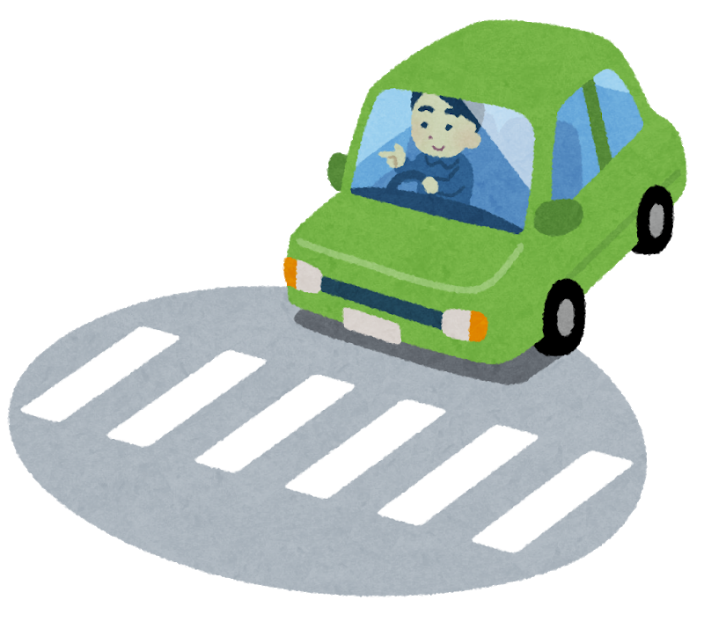 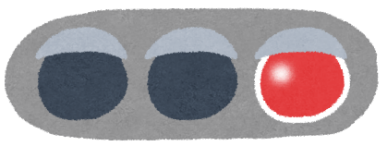 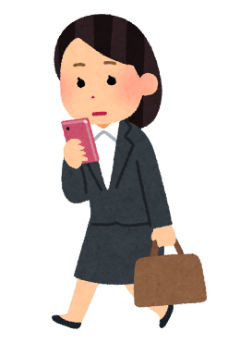 2
いまからやること
コンピューターで「プログラム」をつくって
　ロボットをうごかします。

　「プログラム」をつかって、
　ロボットにじょうずにめいれいを
　おくってください。

　おもいどおりにうごかせたら、
　おともだちときょうそうしてみましょう！
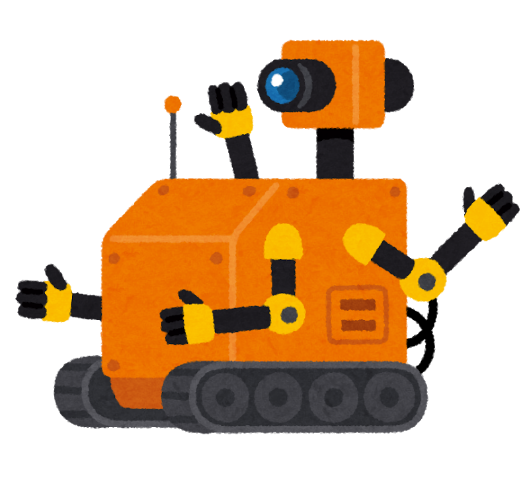 3
ひつようなもの①
カトラリーカード…１くみ
プログラムのじゅんばんをかんがえるためにつかうよ

カトラリーフィールド…１まい
カトラリーカードをならべるためのシート
4
ひつようなもの②
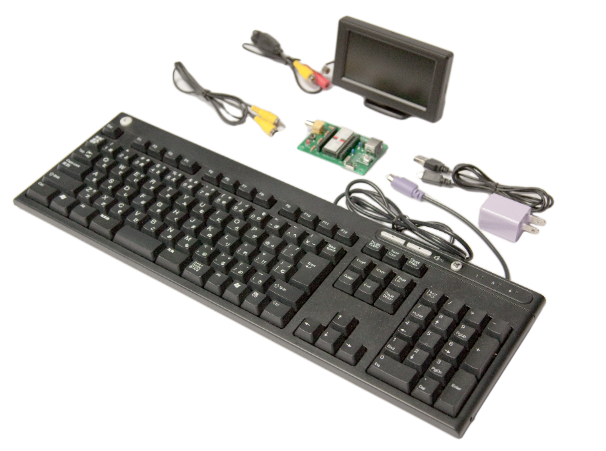 コンピューター…１だい
SkyBerryJAM（すかいべりーじゃむ）

モニター…１だい
コンピューターのうごきをひょうじする

キーボード…１だい
コンピューターに、もじにゅうりょくをつたえる

ロボット…１だい
5
うごかすじゅんび
ロボットのコンピューターにモニター、キーボードを
つなげましょう。
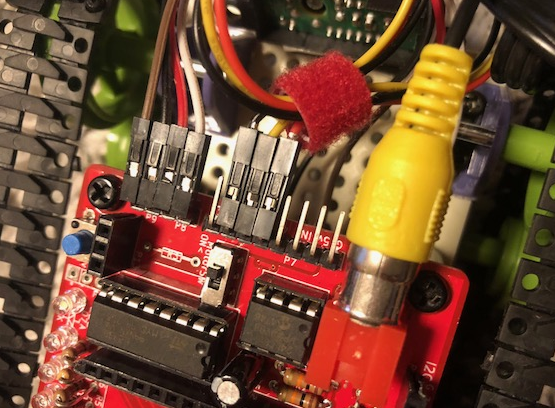 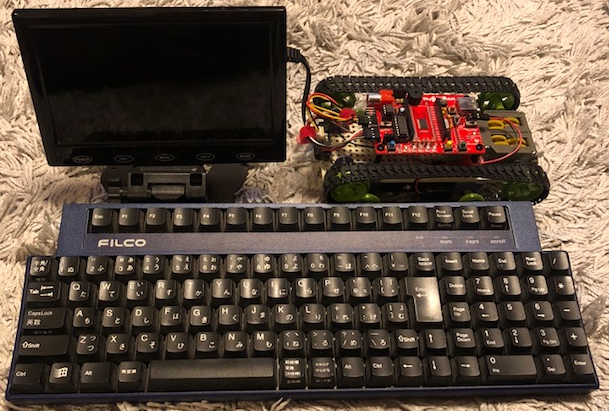 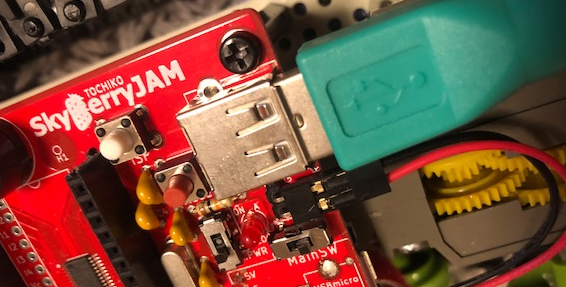 6
コンピューターのスイッチオン
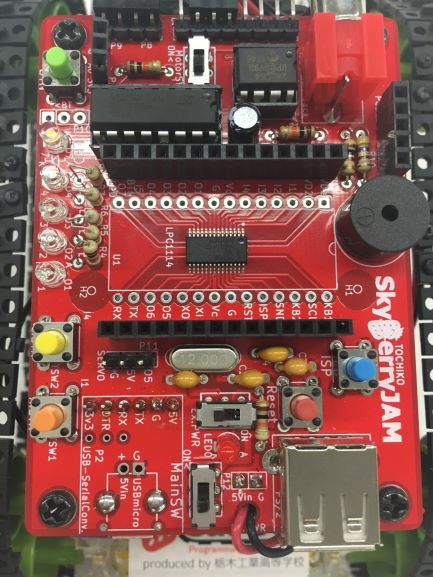 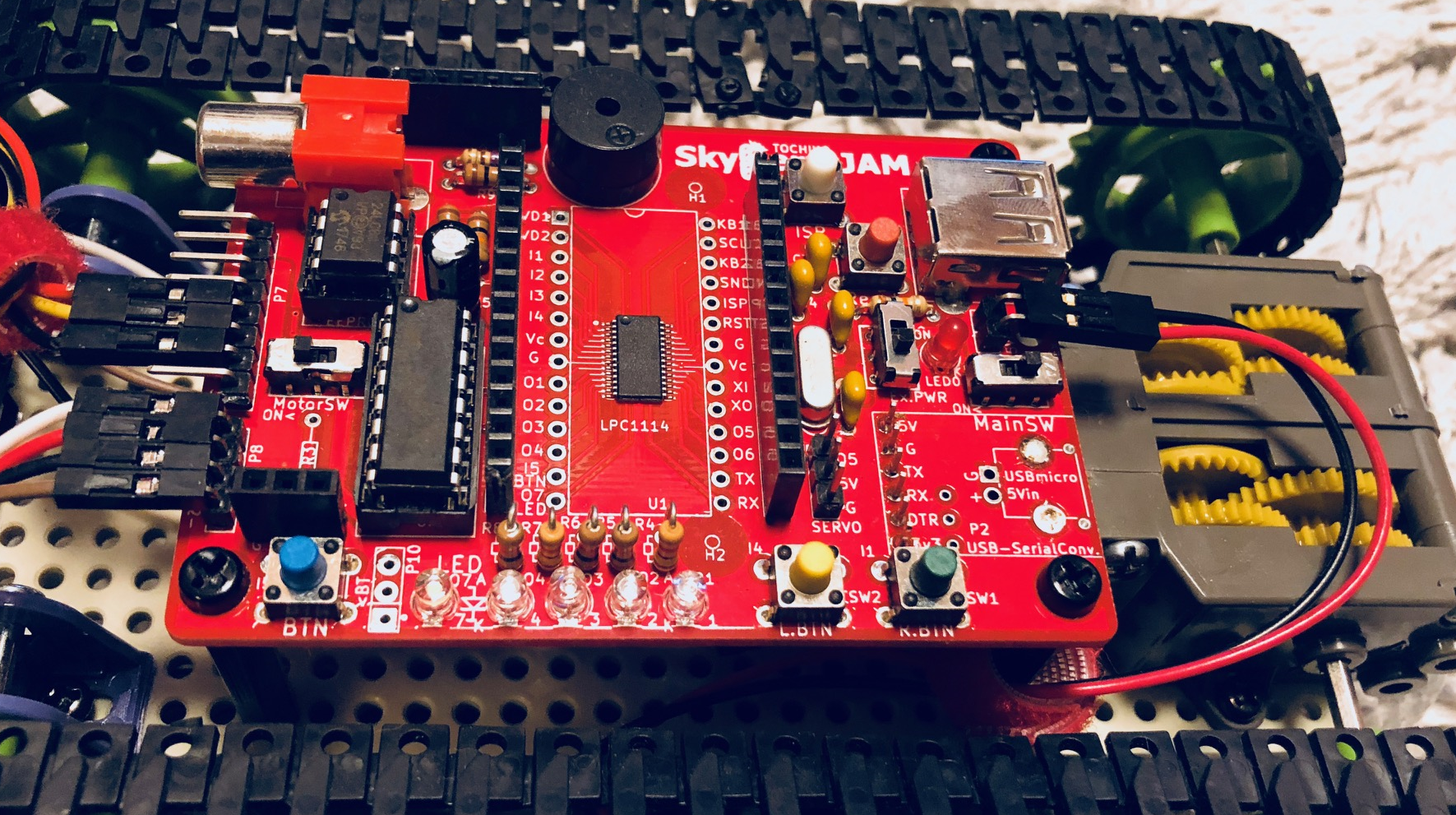 コンピューターのでんちスイッチをいれる
でんちスイッチ
7
コンピューターのでんちスイッチをいれる
がめんひょうじのかくにん
がめんにもじはでてきたかな？
これでじゅんびはかんりょう！
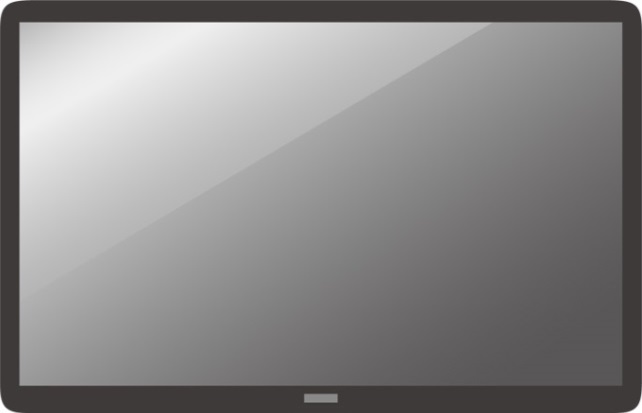 IchigoJam BASIC …
OK
|
ここでチカチカしているぼうを
「カーソル」といいます
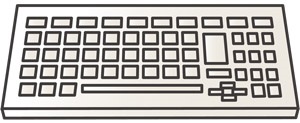 8
キーボードのれんしゅう
もじのにゅうりょく
9
もじのにゅうりょく
「A」をにゅうりょく
つぎに「Enter」（エンターとよみます）
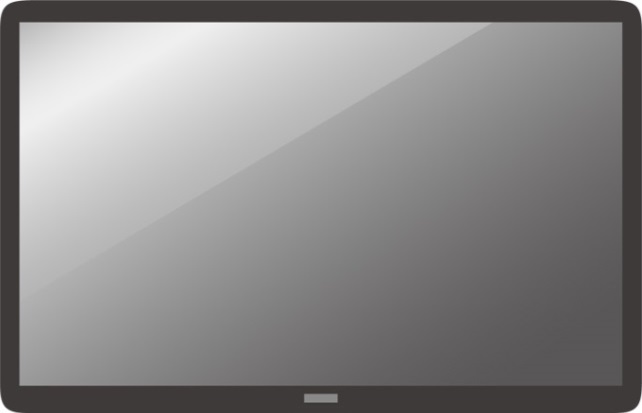 IchigoJam BASIC …
OK
A
このAのうしろで
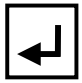 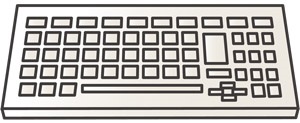 10
コンピューターがこまった
「Syntax error」
シンタックスエラーとよみます
コンピューターにわからないめいれいがあるときにでてきます
「CLS　　」とにゅうりょくしてプログラムをつくるじゅんびをしよう
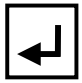 11
プログラムをつくろう
カトラリーカードと
カトラリーフィールドを
つかう
12
カトラリーカード
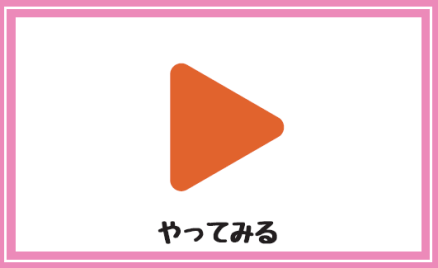 ピンクのカード
プログラムをうごかすためのカード
にゅうりょくするとき、あたまのばんごうはいらないよ

みどり・きいろのカード
LEDをひからせたり、ロボットをうごかしたりするカード

あおいカード
コンピューターをまたせるためのカード
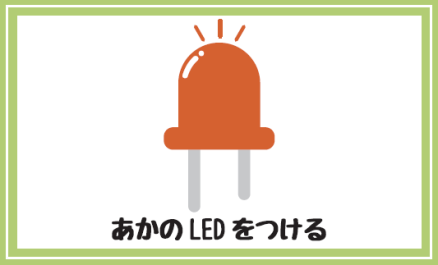 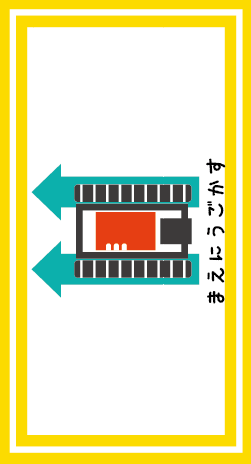 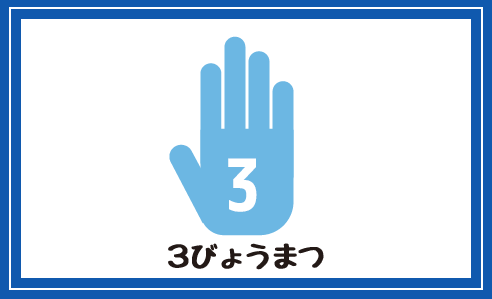 13
カトラリーフィールド
このシートのうえにカードをならべるよ
14
カトラリーカードのつかいかた
やりたいことをカトラリーカードをならべてきめる

カードをうらがえす

かいてあることをキーボードでにゅうりょくする
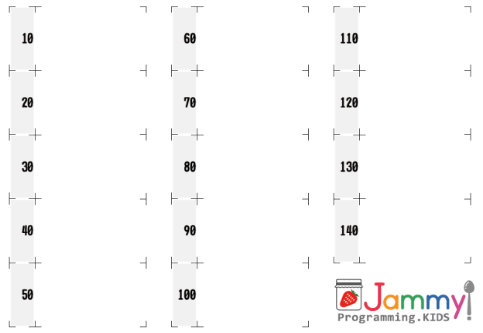 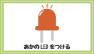 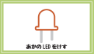 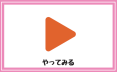 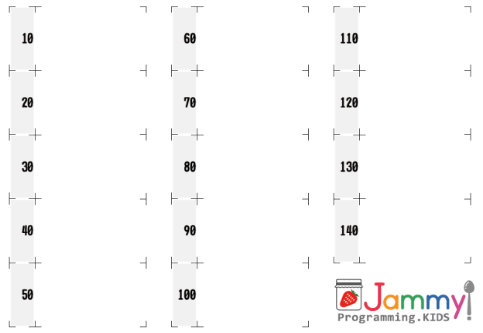 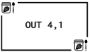 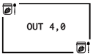 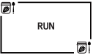 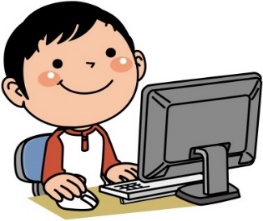 15
まえにうごかそう！
ロボットを３びょう
まえにうごかして
ください！
16
ロボットカーをうごかすぞ
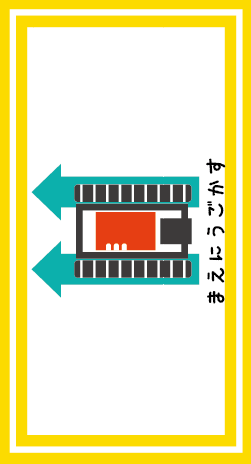 ①　まえにうごかす
②　３びょうまつ
③　とまる
④　やってみる
10
20
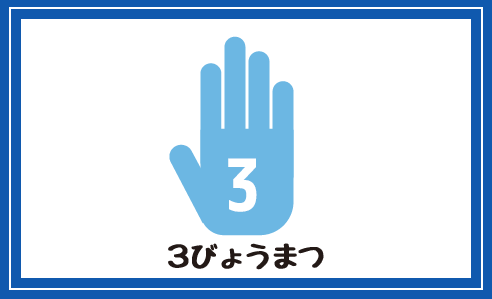 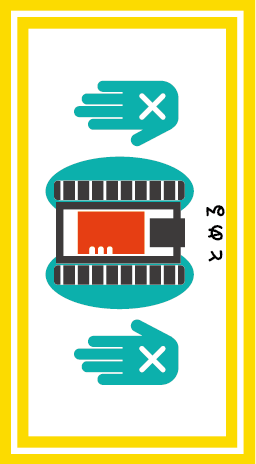 30
とまらなくなったら・・・
OUT　０　（エンター）
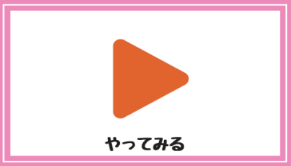 40
17
50
ロボットカーをうごかすぞ
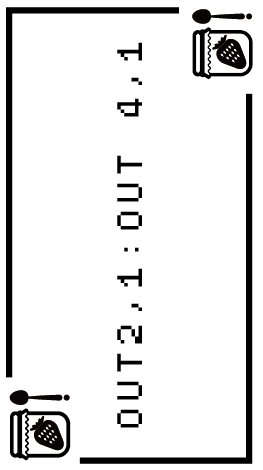 10
ひっくりかえして･･･
にゅうりょくします
OUT 10
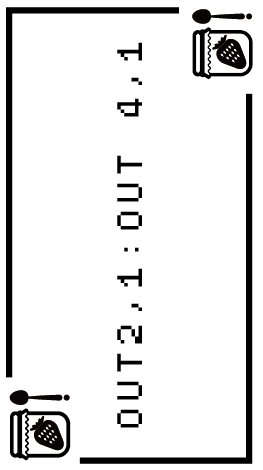 20
WAIT 180
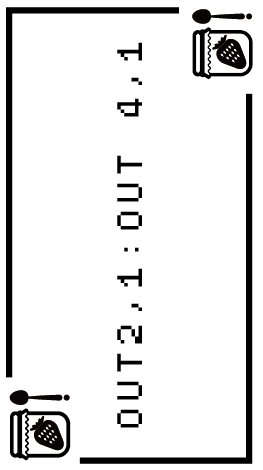 30
OUT 0
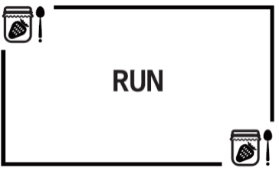 40
RUN
18
50
ロボットカーをうごかすぞ
カードにかいてあるもじをキーボードから さがしてにゅうりょくしよう
10 OUT 10
20 WAIT 180
ぎょうのさいごにはかならずエンター　　をにゅうりょく
★にゅうりょくのルール
1. カード１まい１ぎょうでにゅうりょくしよう
2. くうはくには「スペース」キー　　　　　をにゅうりょくしよう
3. １ぎょうのさいしょにはシートのばんごうと「スペース」キー　　　　　を、
　　おわりには「Enter」キー　　　　をにゅうりょくしよう
★ ピンクのカードのときはあたまのばんごうはいらないよ！
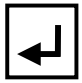 19
ロボットカーをうごかすぞ
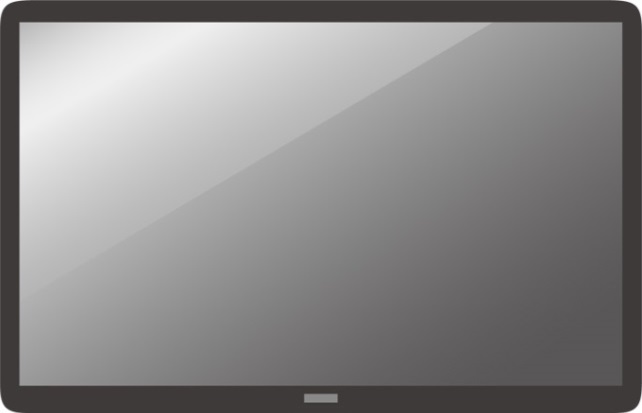 にゅうりょく！
できたかな？
10 OUT 10
20 WAIT 180
30 OUT 0
RUN
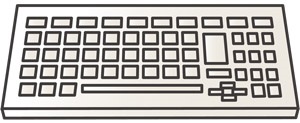 RUNのうしろで
をおすとうごくよ
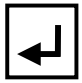 20
プログラムのしゅうせい
かえたいところだけをしゅうせい
①　やじるしでカーソルをうごかして、けしたいもじのうしろに
②　「Back space」でもじをけして、あたらしいもじをにゅうりょく
③　かえたところで「Enter」
④　RUNのぎょうで、もういちど「Enter」
10 OUT 10 |
20 WAIT 180
30 OUT 0
★しゅうせいのルール
「やじるし」キーでカーソル（ちかちか）をしゅうせいしたいうしろに
　　　いどう
2. けすには「バックスペース」キー　　　　をおす
3. あたらしいもじをにゅうりょくして、
　　おわりには「Enter」キー　　　　をにゅうりょくしよう
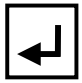 21
みぎにかいてんさせよう
まえにうごかしたあと
３びょうみぎに
かいてんさせて
ください！
22
みぎにかいてんさせよう
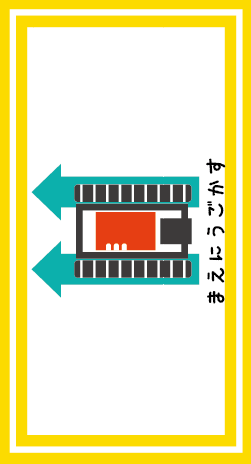 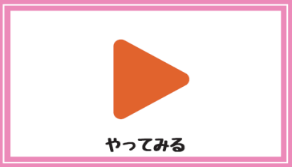 10
60
20
70
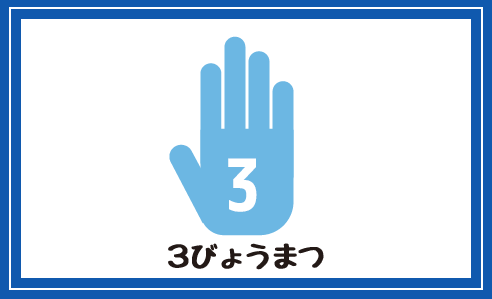 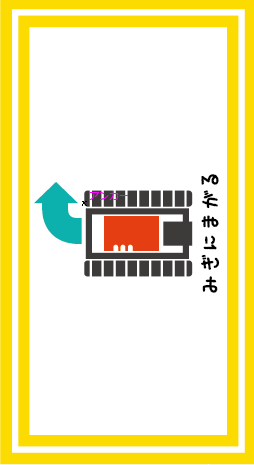 30
80
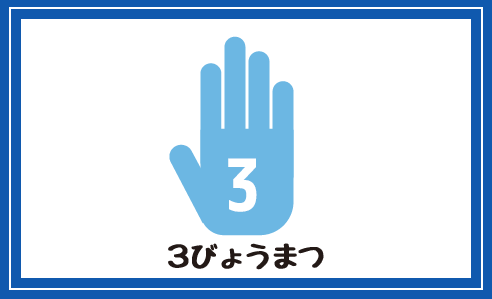 40
90
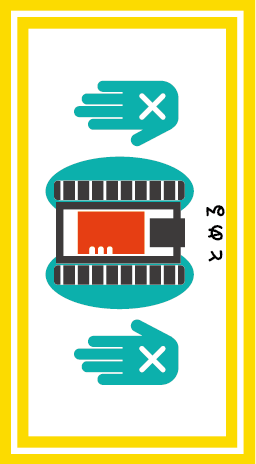 50
100
23
みぎにかいてんさせよう
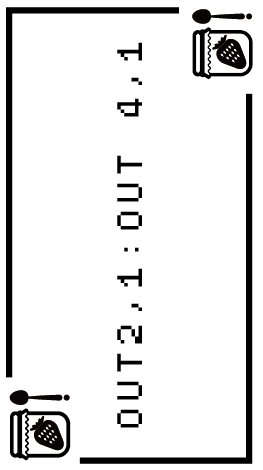 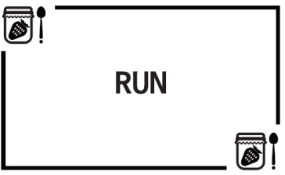 60
10
RUN
OUT 10
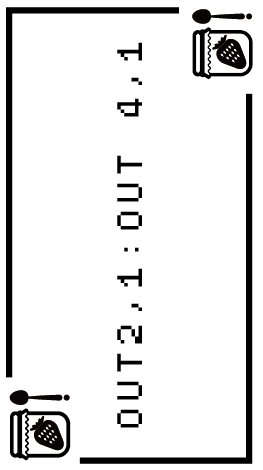 20
70
WAIT 180
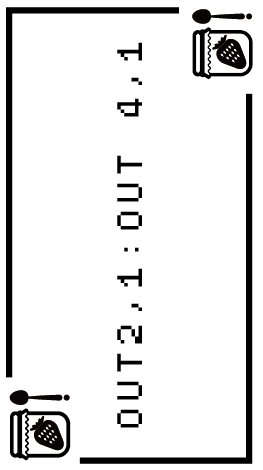 30
80
OUT 9
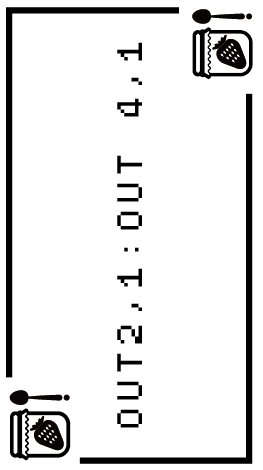 40
WAIT 180
90
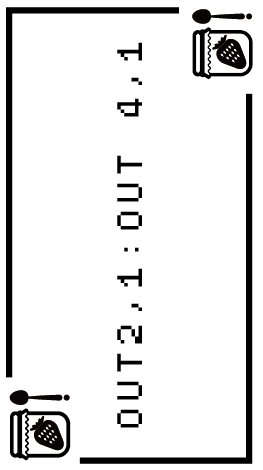 50
OUT 0
100
24
がめんをきれいにしてみよう
がめんをけして
プログラムをひょうじ
「けすカード」をつかったあとに
「みるカード」をつかってね！
25
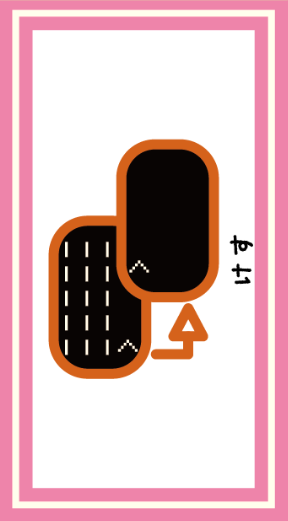 がめんをきれいにしてみよう
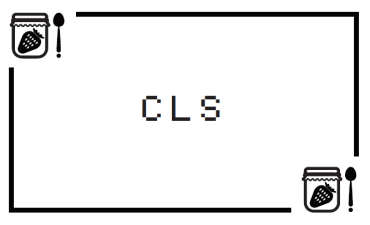 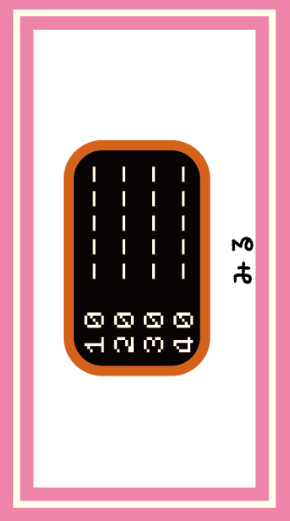 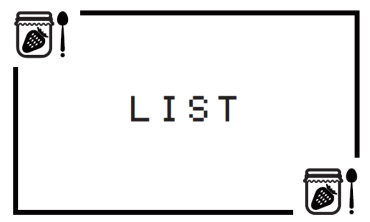 それぞれをにゅうりょくして
エンター
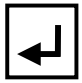 26
じゆうにうごかしてみよう
プログラムをほぞんして、ロボットからモニターとキーボードをきりはなしてうごかします。
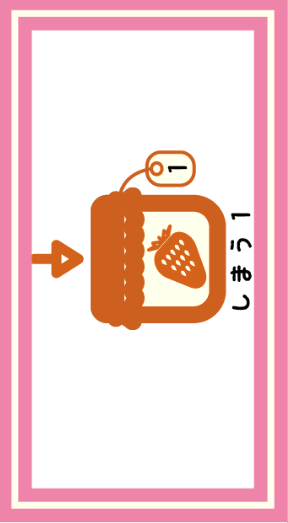 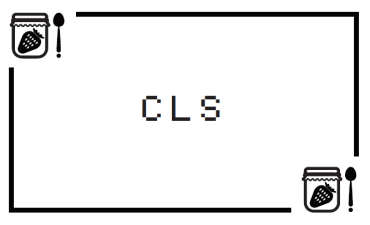 SAVE 0
「しまうカード」でプログラムをほぞんします。
27
じゆうにうごかしてみよう
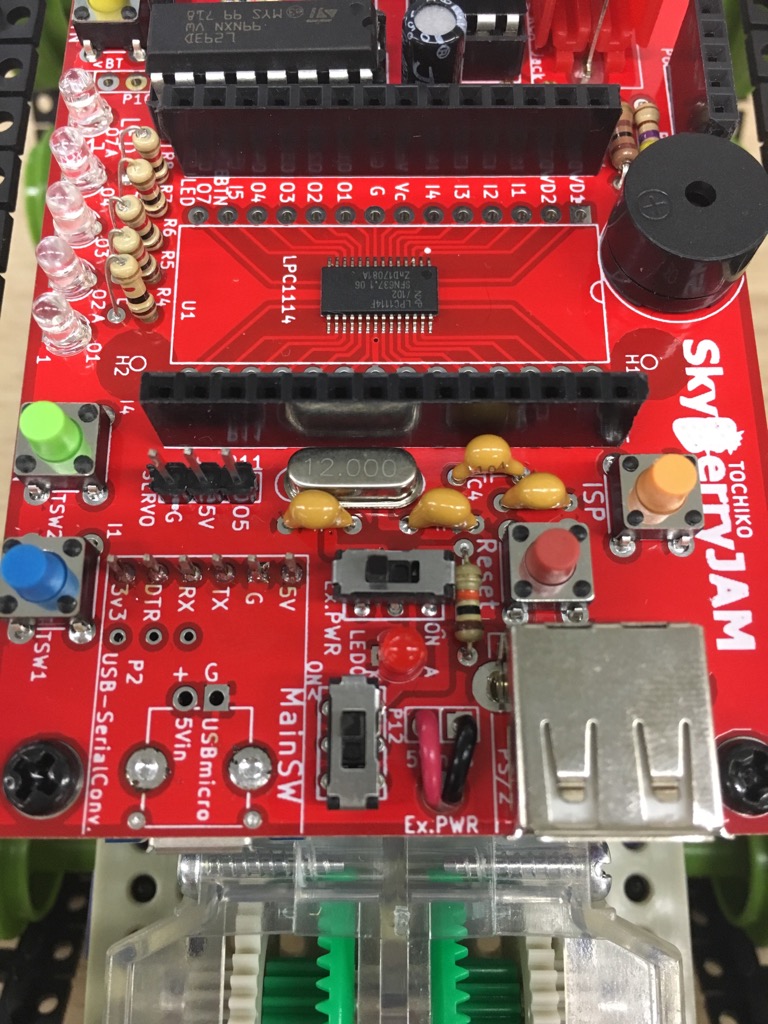 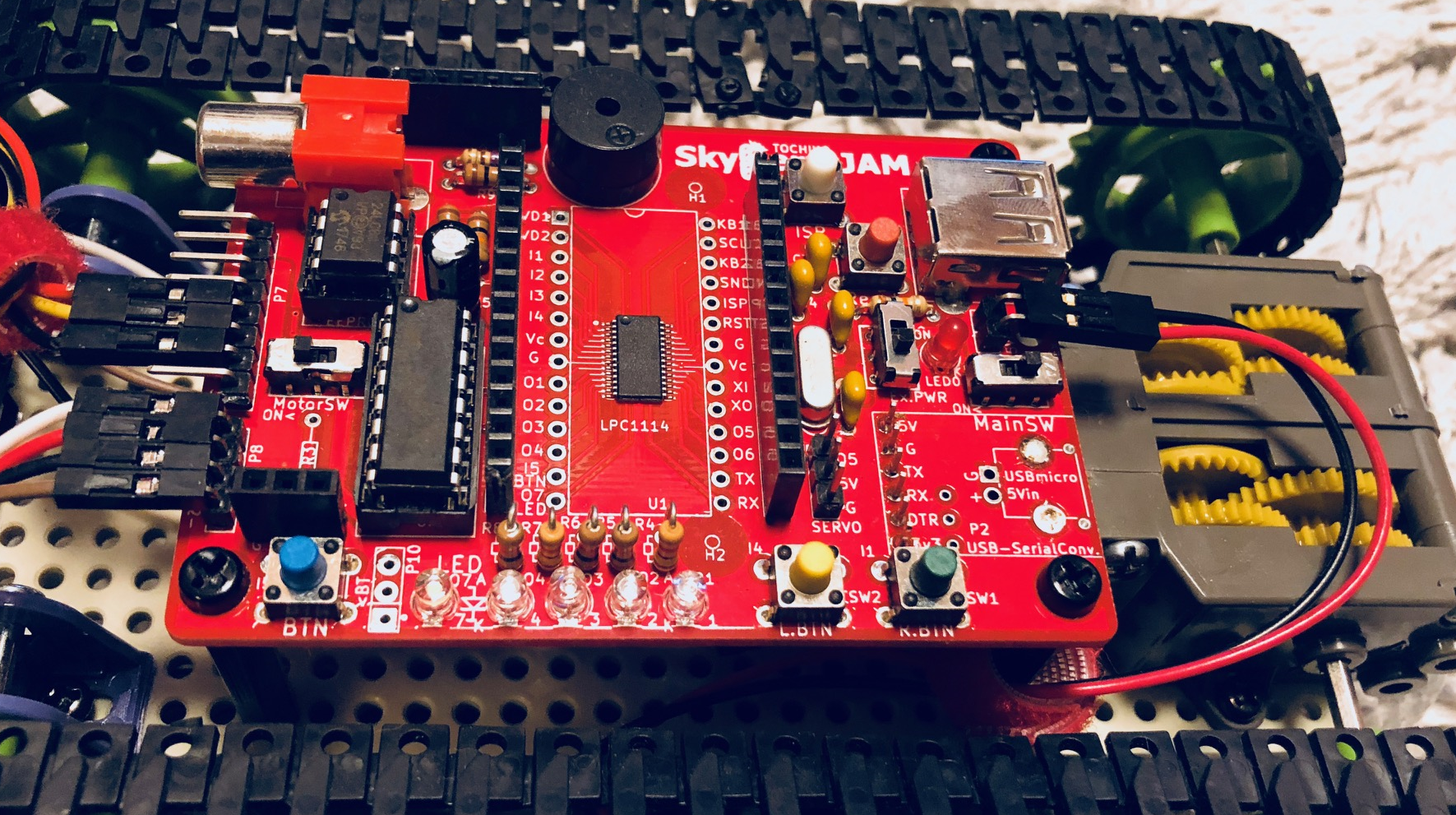 でんちスイッチをきる
でんちスイッチをきって、モニター、キーボードのせんをぬく
28
じゆうにうごかしてみよう
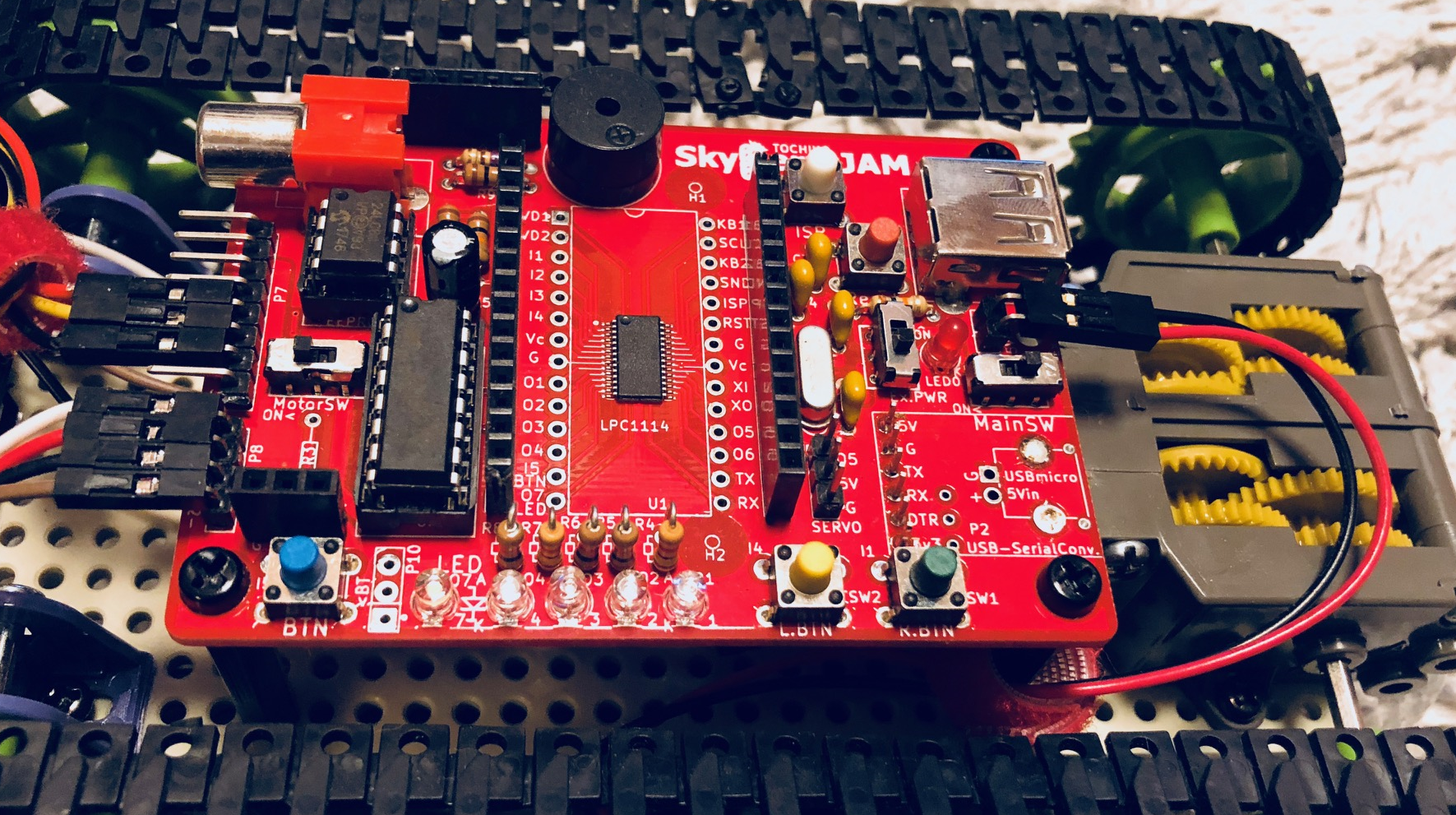 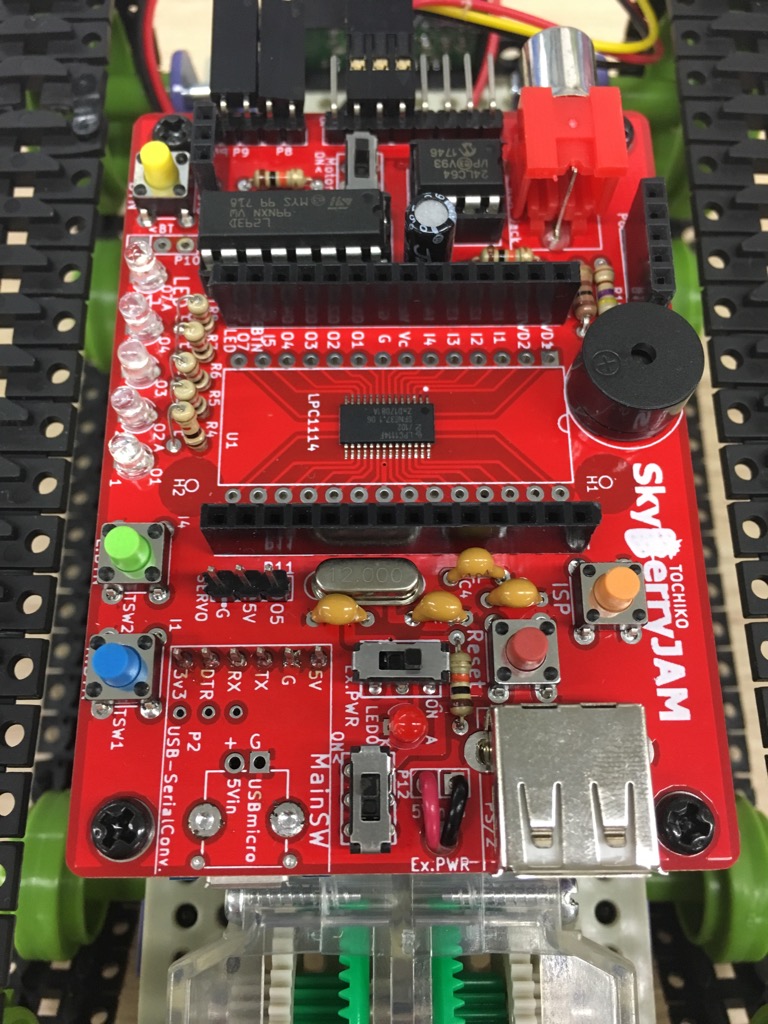 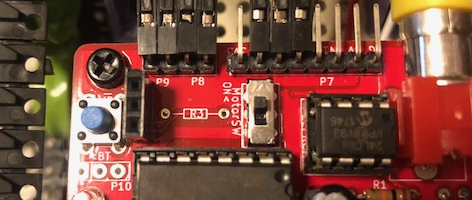 でんちスイッチをいれる
タクトスイッチボタンを押しながら
タクトスイッチボタンをおしながらでんちスイッチをいれる
29
もういちどプログラムするとき
SkyBerryJAM（ロボット）のスイッチをきる

② モニター、キーボードをつないでスイッチをいれる

もういちどプログラムをみるときは「とりだすカード」をつかったあとに「みるカード」をつかってね。
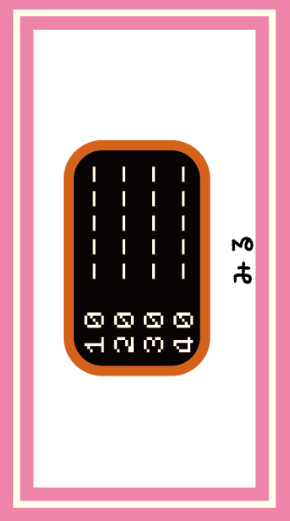 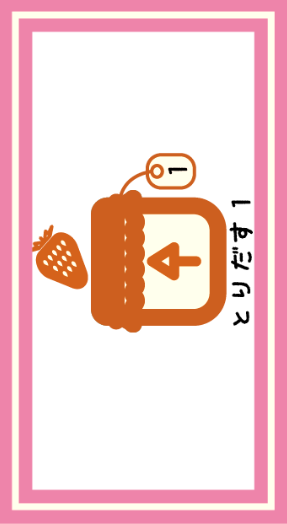 30
すこしむずかしいもんだい
ロボットを
３びょうまえにうごかして、　ひだりにむけて、
もういちど３びょうまえにすすませてください！
31
もんだいのかいとうれい
10　OUT 10
20　WAIT 180
30　OUT 6
40　WAIT 180
50　OUT 10
60　WAIT 180
70　OUT 0
RUN
おもいどおりに　うごかせるようになったね！
32
さいごのもんだい
コースを
はしらせてください！

スタートからはじめて
せんをつうかする
プログラムを作ろう
33
メモ
プログラミングにひつようなことをメモしてね！
34
おまけ①のプログラム
正面センサー対応版
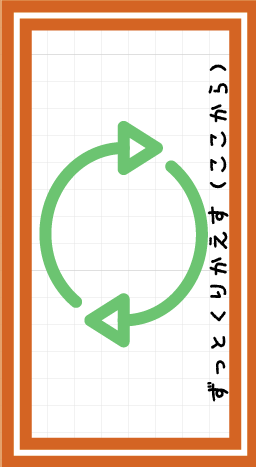 10
じぶんでしょうがいぶつをよけてうごきます。
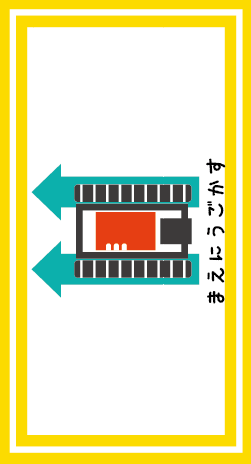 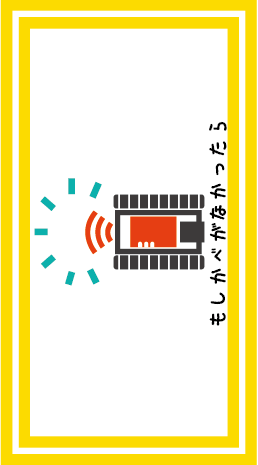 20
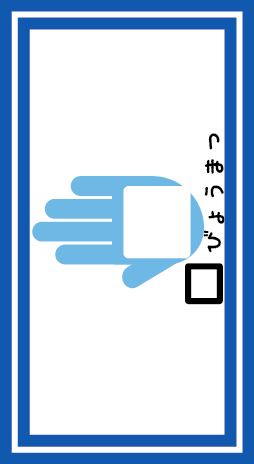 ０．1びょうになるようにしてください。
30
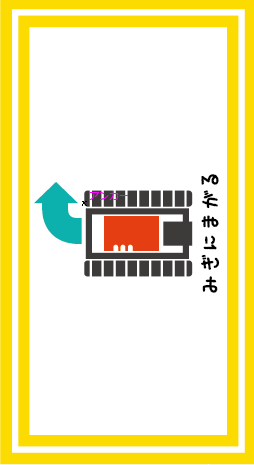 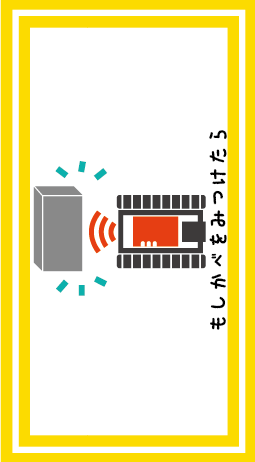 40
０．５びょうになるようにしてください。
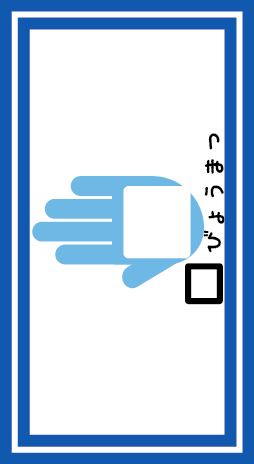 50
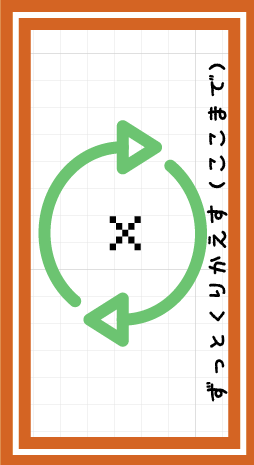 正面に赤外線センサーがある場合に試せます。
60
35
おまけ②のプログラム
めいろ探索対応版
左右センサー
10　@LOOP
20　OUT 10
30　IF IN(4) = 1 THEN OUT 9
40   IF IN(1) = 1 THEN OUT 6
50　WAIT 2
60　GOTO @LOOP
SAVE 0
36
37